Seniorlivet – möjligheter och förutsättningar
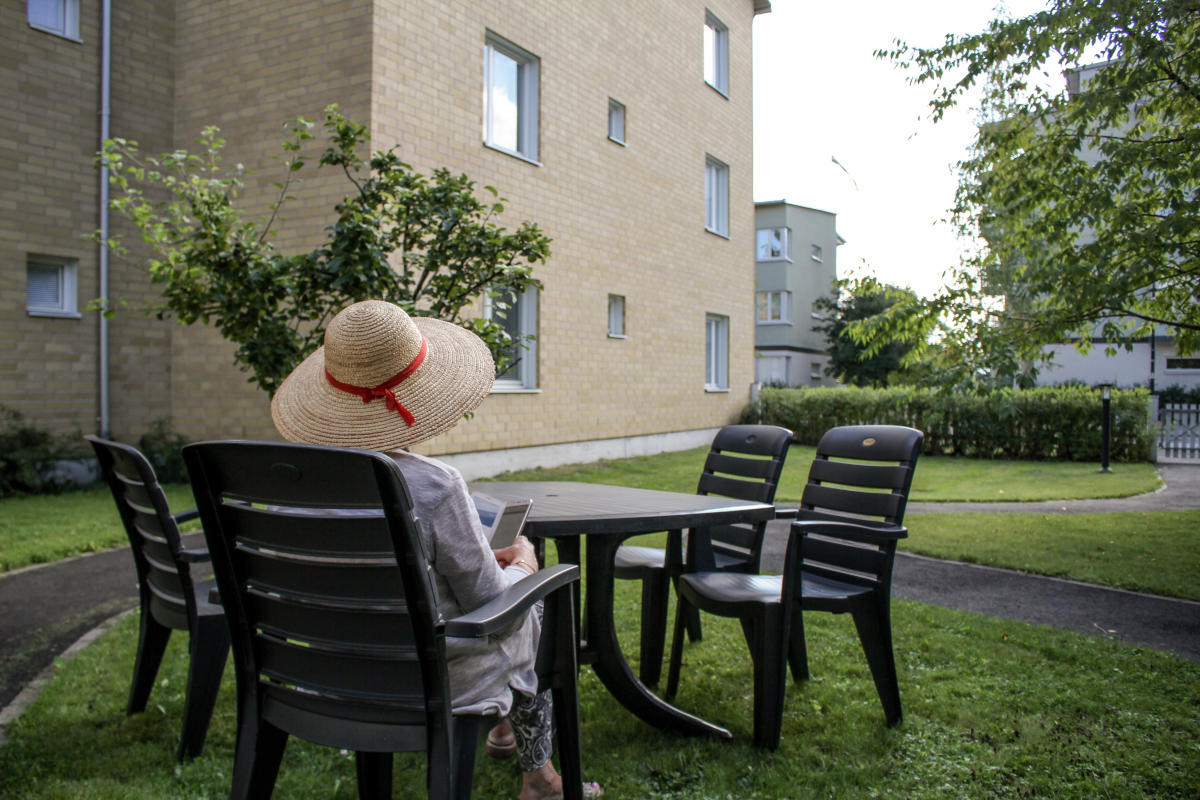 65%
Tillväxten snabbast fram till 2029
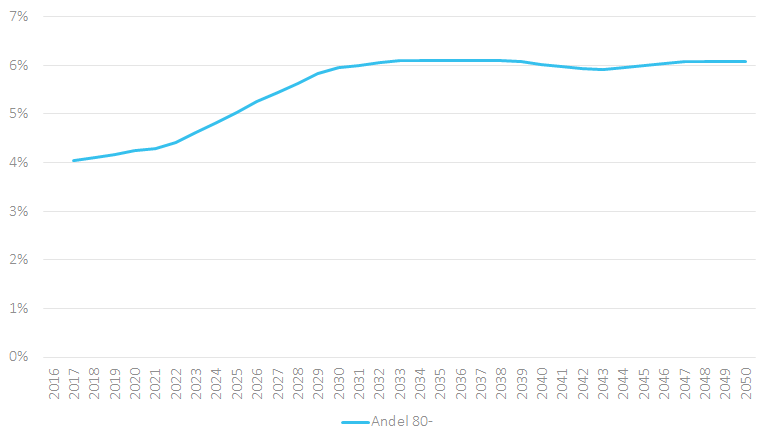 Fler äldre = stort behov av medarbetare
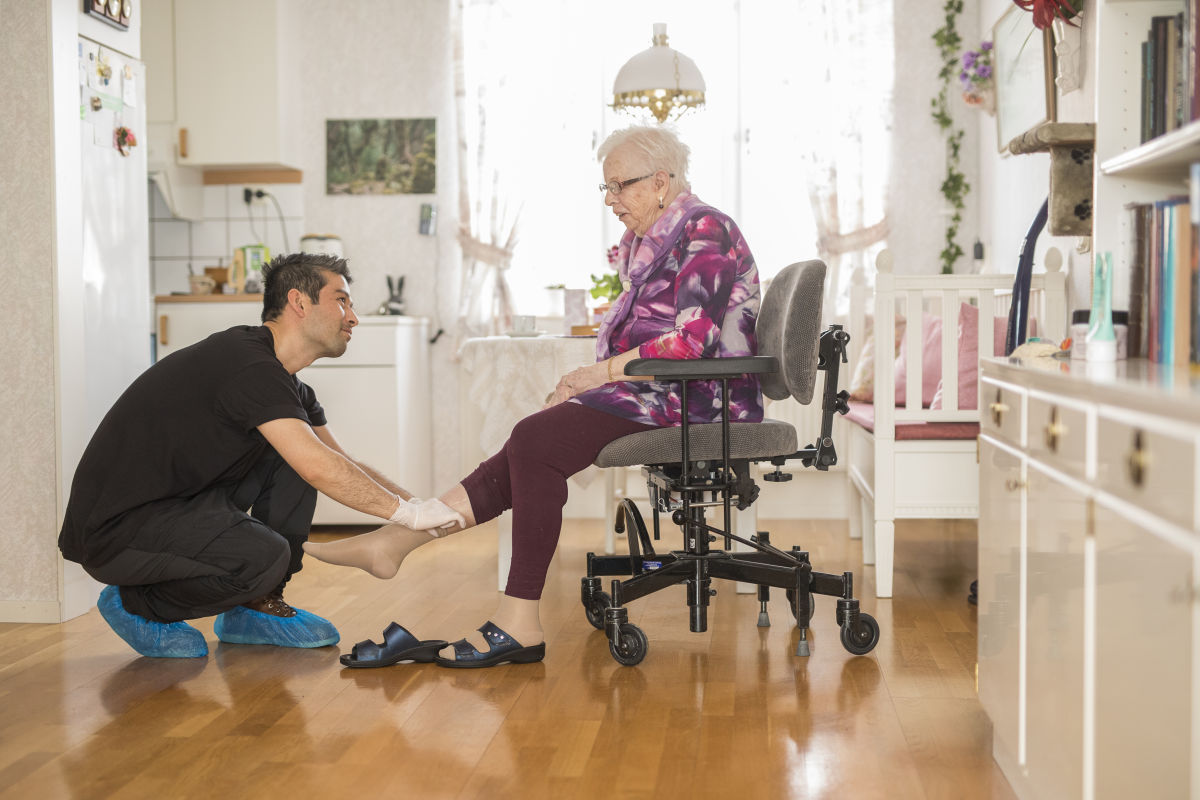 Kompetensförsörjningsprognos 2019-2029
Kompetensutmaningen
Större andel äldre 
Mindre andel personal med undersköterskeutbildning
Större andel medarbetare som behöver utbildning i vårdsvenska

Hur ska vi arbeta för att behålla och attrahera medarbetare?
AttraheraRekryteraIntroduceraBehålla och utveckla
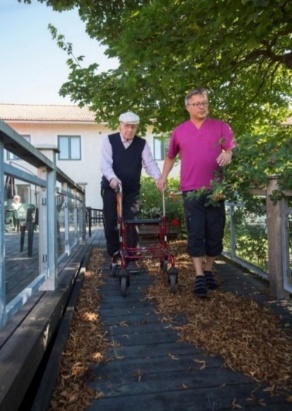 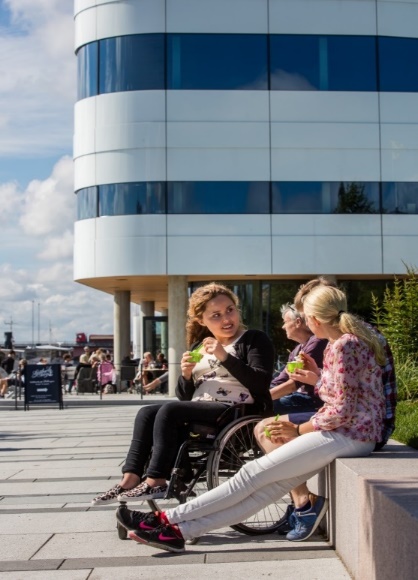 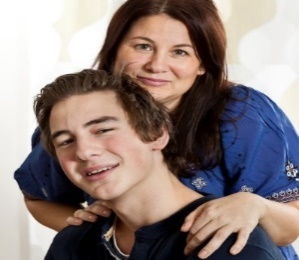 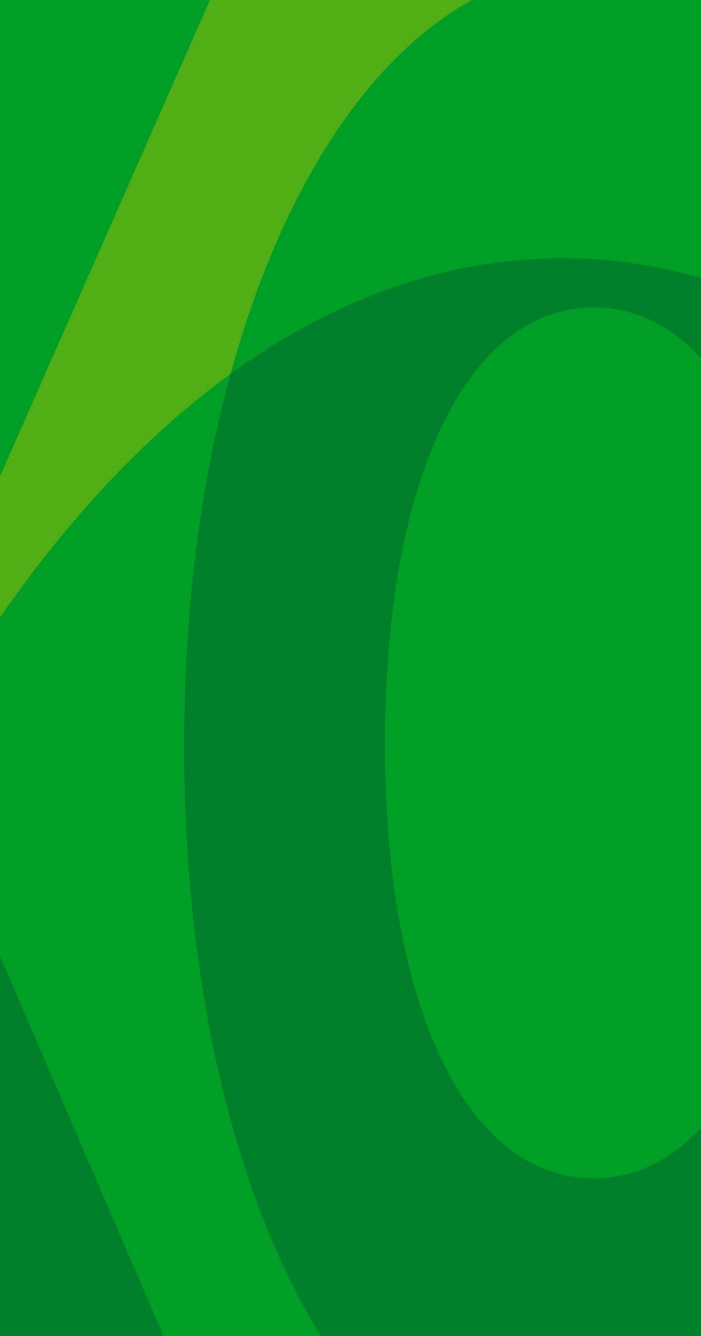 Kompetensförsörjningsplan för vård och omsorgÄldrenämndens och Individ- och familjenämndens verksamhetsområden
Prioriterade strategier
Tydliga karriärvägar som lockar
Ny teknik underlättar för medarbetare och den äldre
Ambassadörer berättar om sitt jobb
Utbildning i vårdsvenska minskar språkförbistringar 
Fler jobbar heltid
Andelen medarbetare med undersköterskeutbildning sjunker
Internutbildning allt viktigare, då fler och fler som rekryteras saknar vårdutbildning.

Basutbildning för alla medarbetare.
Möjlighet att läsa till undersköterska parallellt med arbetet. 
Vårdsvenska, språkombud
Arbete pågår
Lyckad rekrytering inför sommaren 2019

50 000kr för sjuksköterskor
Erbjudande om att hyra boende
-  Sommarbonus för vårdbiträden, undersköterskor
Frågor?




Tack!